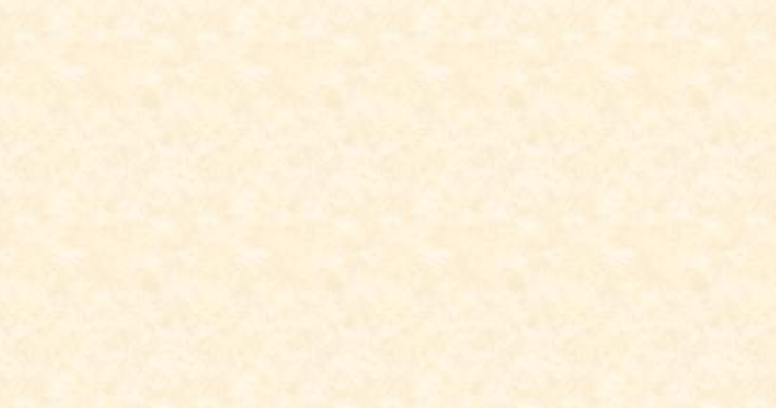 !
CHUYÊN ĐỀ TOÁN LỚP 1
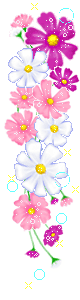 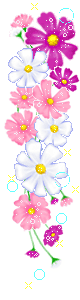 Đố Vui
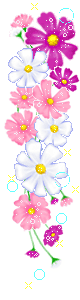 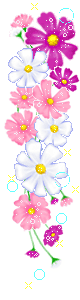 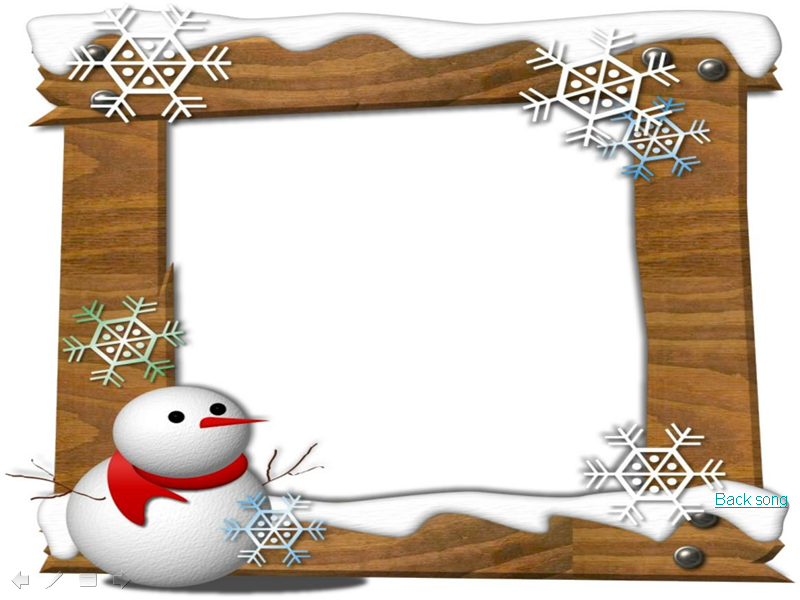 Số 10
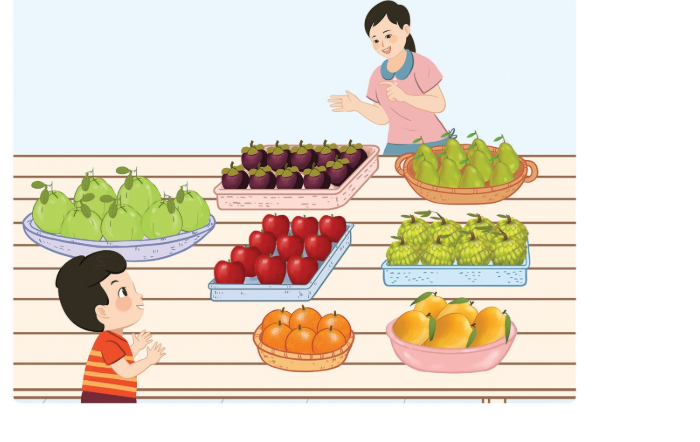 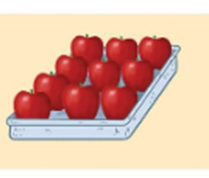 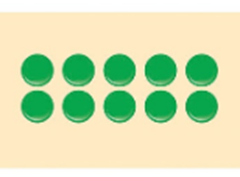 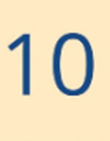 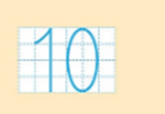 2
7
5
6
4
3
9
0
8
1
10
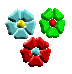 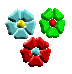 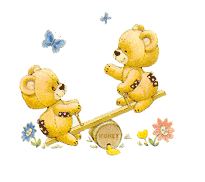 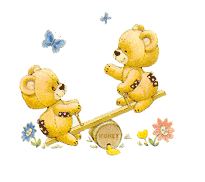 Thư giãn
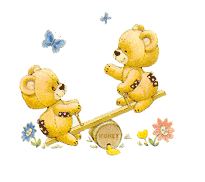 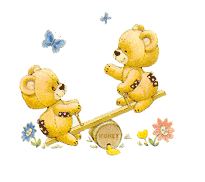 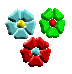 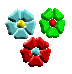 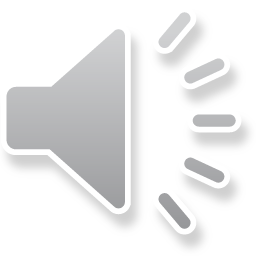 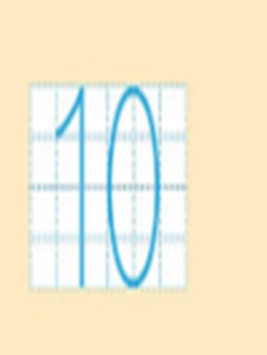 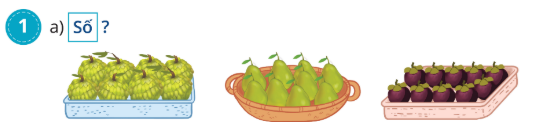 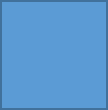 9
10
8
b. Chọn số thích hợp.
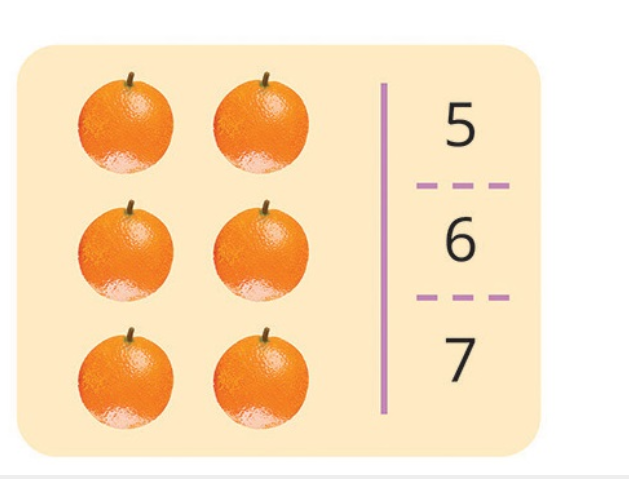 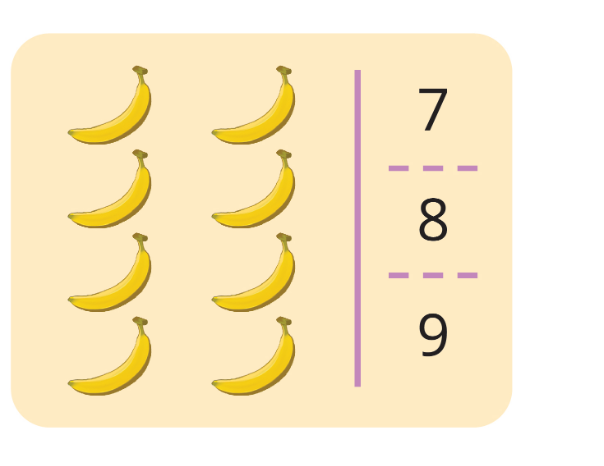 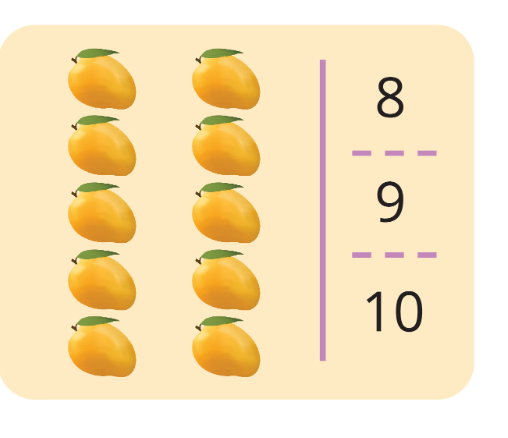 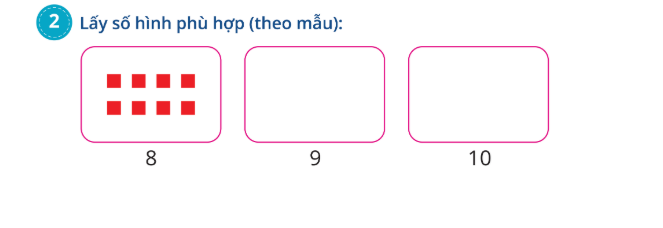 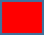 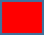 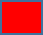 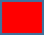 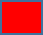 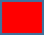 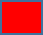 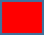 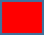 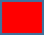 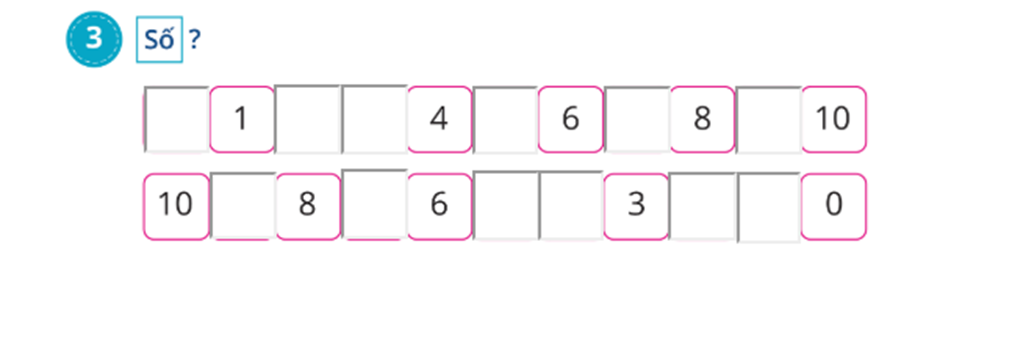 2
5
7
9
0
3
1
9
7
5
4
2
4 4. Đếm và chỉ ra 10 bông hoa mỗi loại
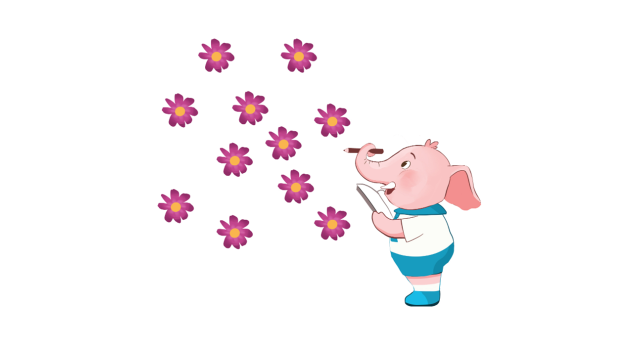 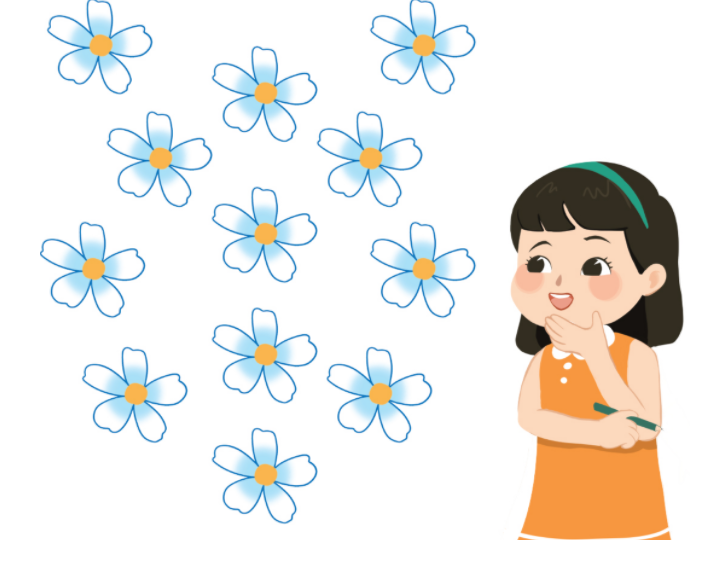 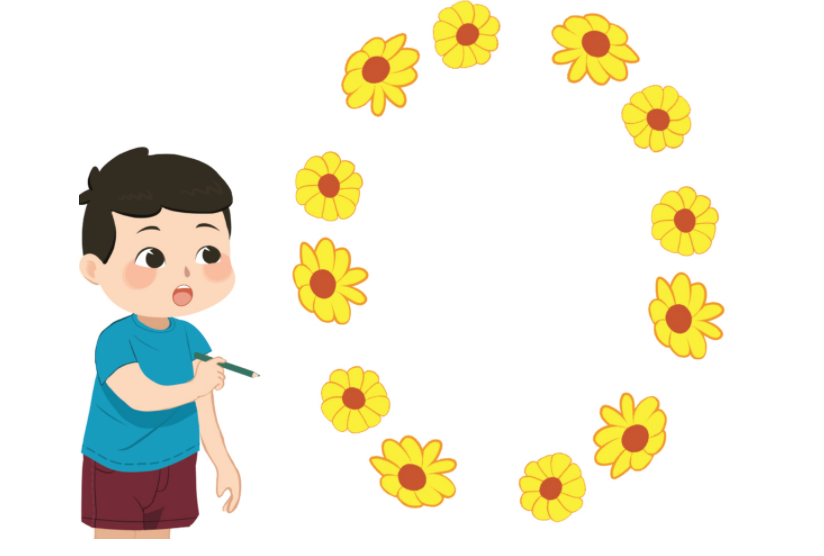 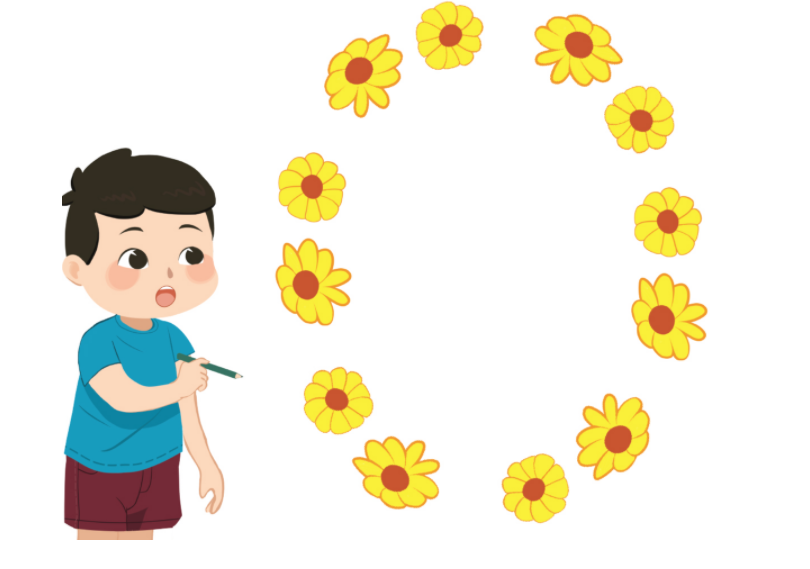 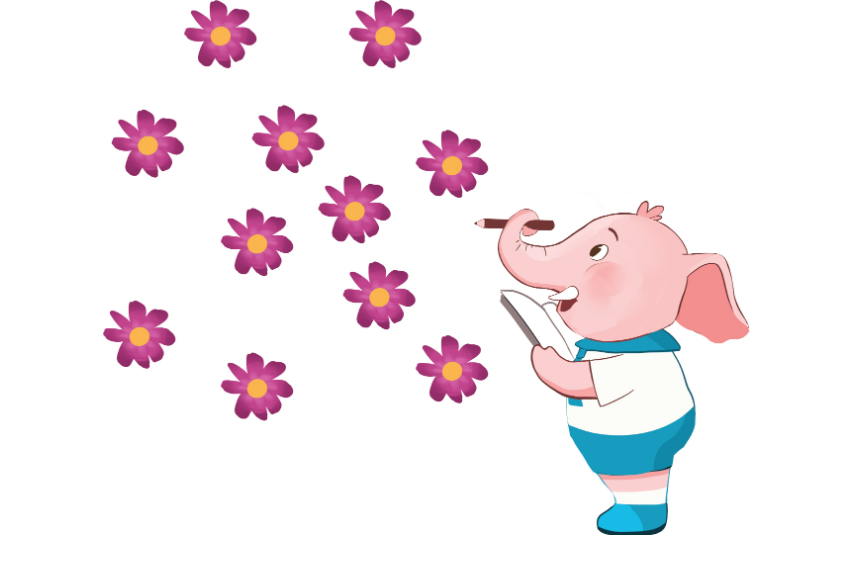 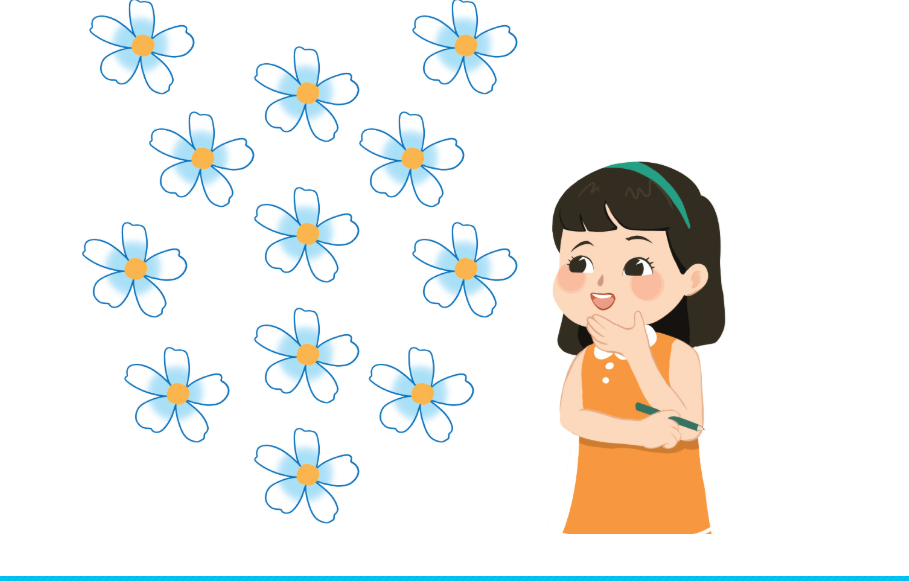 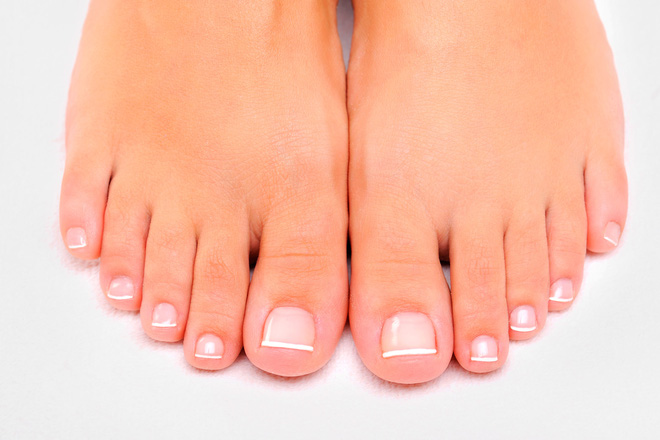 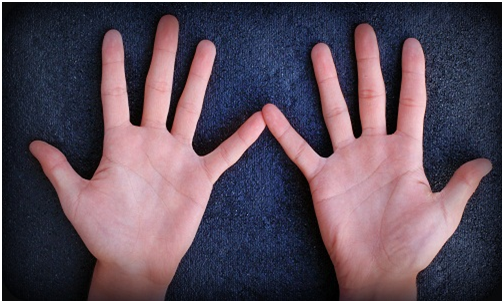 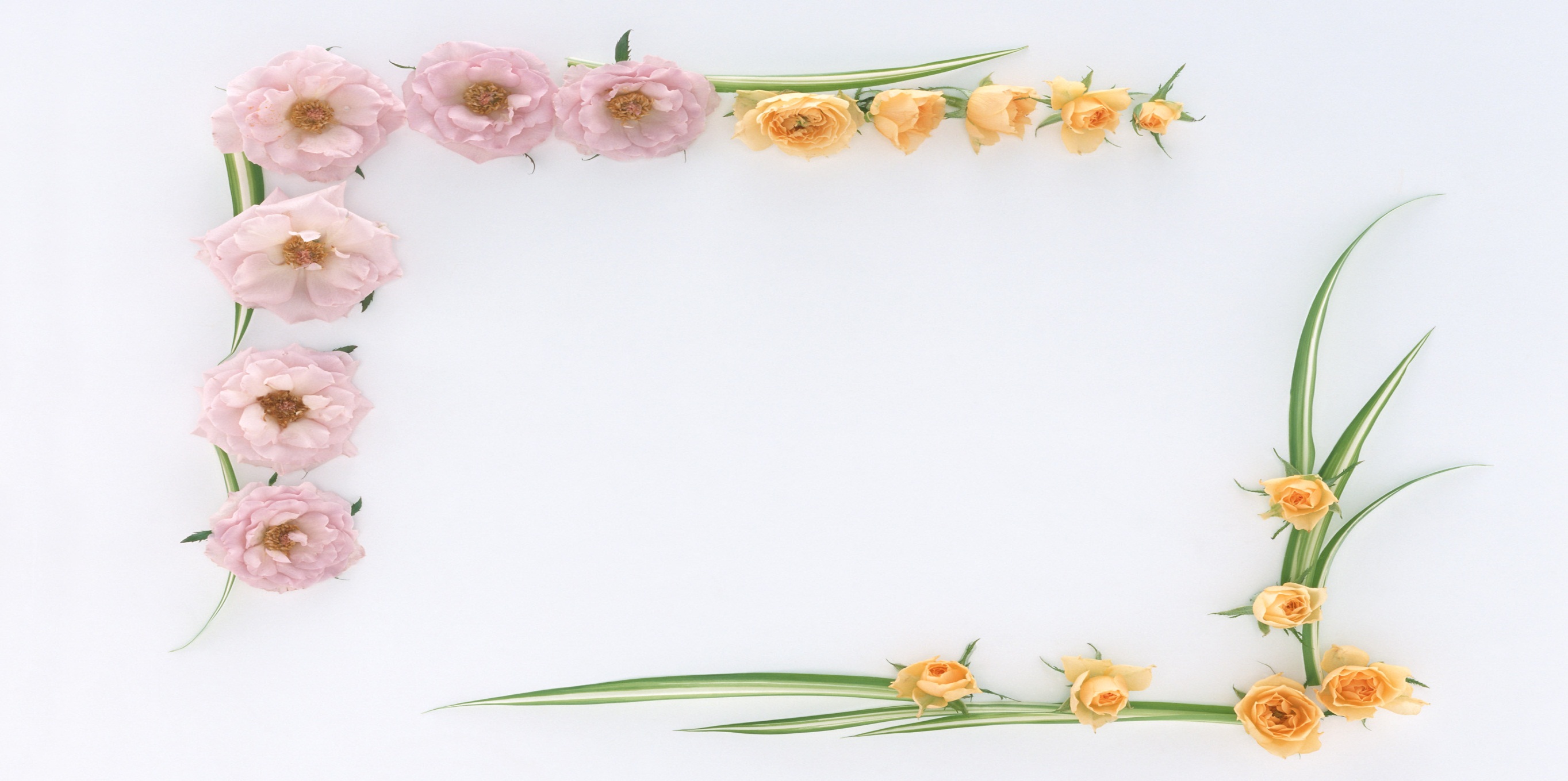 KÍNH CHÚC CÁC THẦY CÔ GIÁO SỨC KHỎE
CHÚC CÁC EM HỌC TỐT